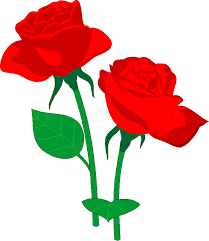 স্বা
গ
ত
ম
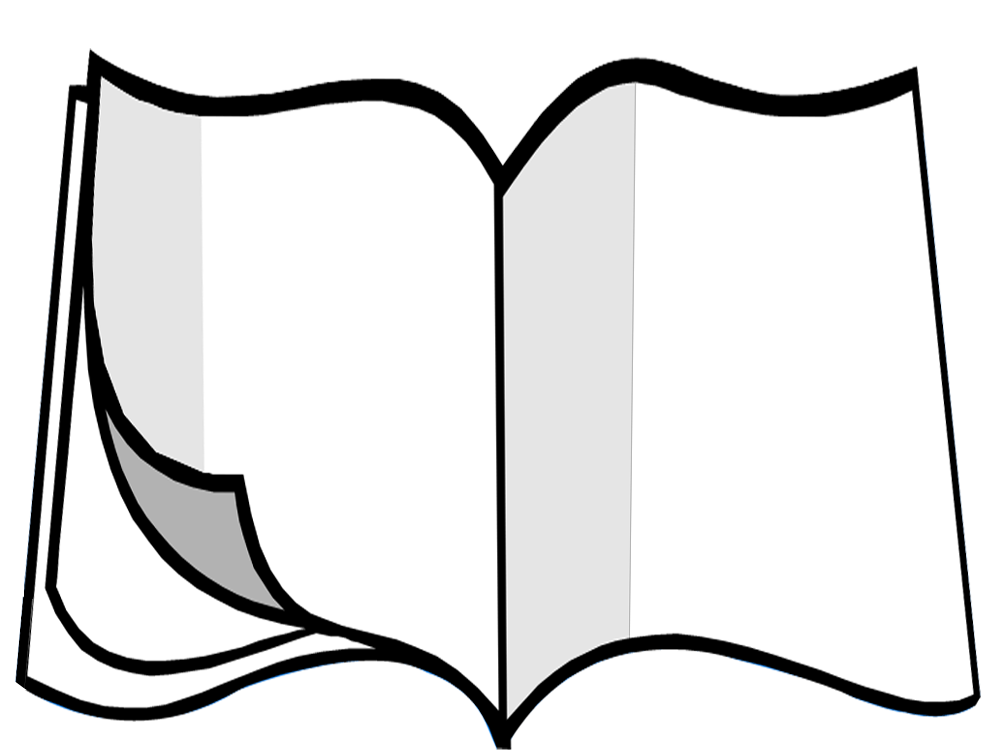 মোঃ আলকাছ মিয়া      
প্রভাষক, পদার্থবিজ্ঞান
ফিরোজ মিয়া সরকারি কলেজ
আশুগঞ্জ, ব্রাহ্মণবাড়িয়া
Email:
alkasmia1984@gmail.com
পদার্থবিজ্ঞান দ্বিতীয় পত্র 
শ্রেনি- একাদশ/দ্বাদশ 
অধ্যায়- দ্বিতীয় (স্থির তড়িৎ)
সময়-৫০মিনিট
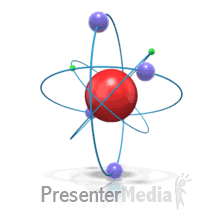 নিচের চিত্রগুলো লক্ষ্য করঃ
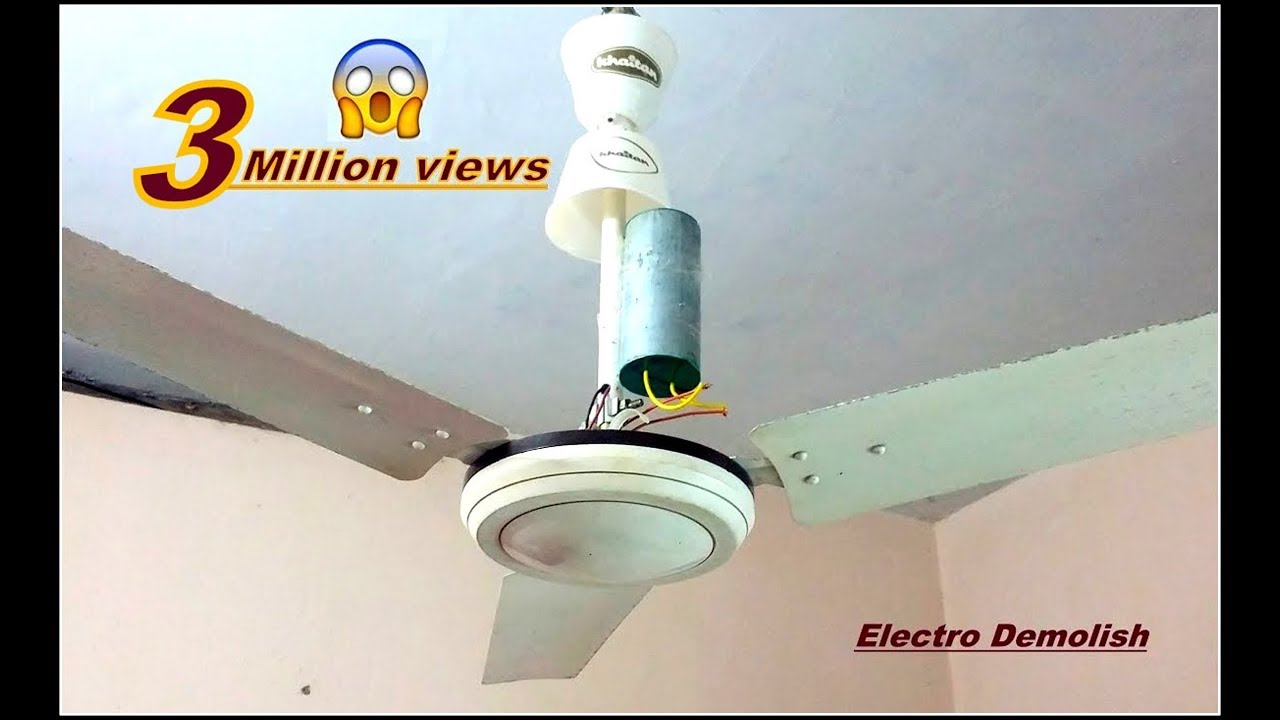 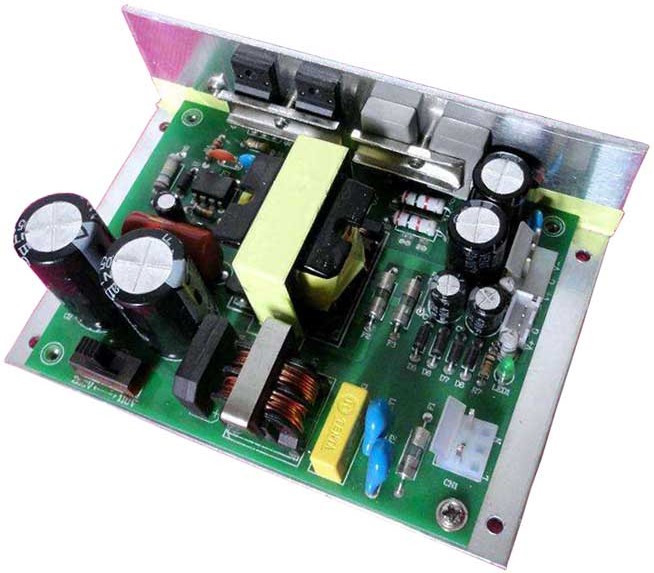 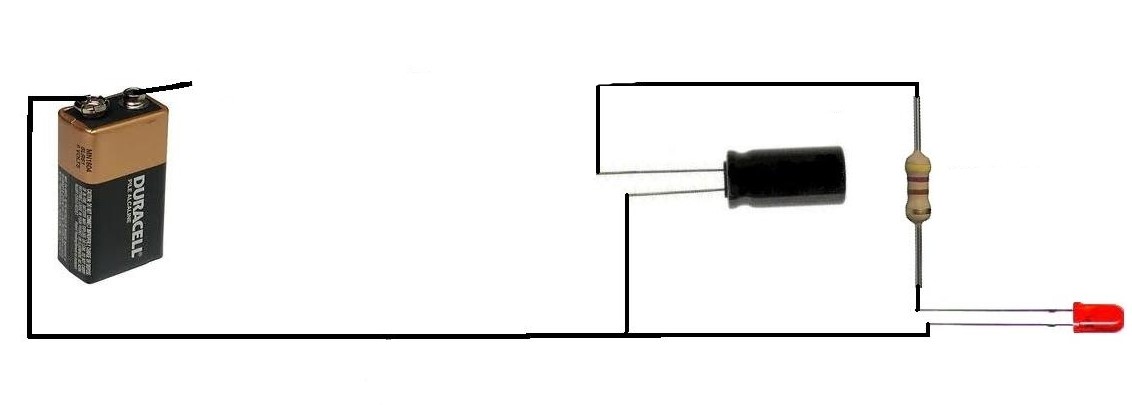 চিত্রের লাল চিহ্নিত বস্তুগুলোর নাম কী?
শিখনফল
এ পাঠ শেষে শিক্ষার্থীরা  ----------
১। ধারক কী তা বলতে পারবে,
২। ধারকের কার্যনীতি ব্যাখ্যা করতে পারবে,
৩। গোলাকারর পরিবাহীর ধারকত্ব নির্ণয় করতে পারবে,
৪। সমান্তরাল পাত ধারকের ধারকত্ব নির্ণয় করতে পারবে,
ধারক শব্দের অর্থ ধারণকারী। অর্থাৎ যে বস্তু চার্জ ধরে রাখতে পারে তাকে ধারক বলে।
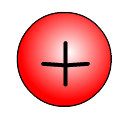 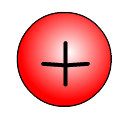 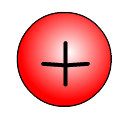 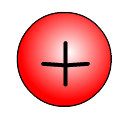 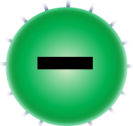 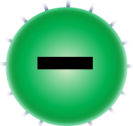 ডাই-ইলেকট্রিক
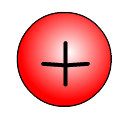 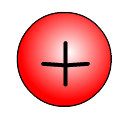 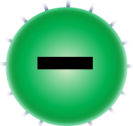 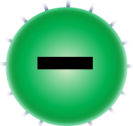 শূন্য মাধ্যম
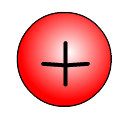 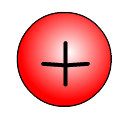 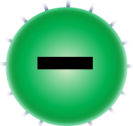 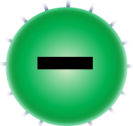 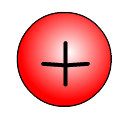 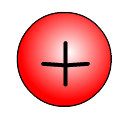 A
A
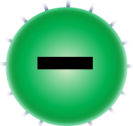 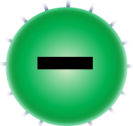 B
B
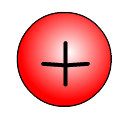 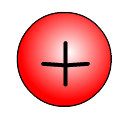 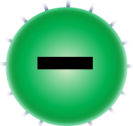 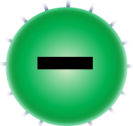 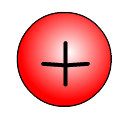 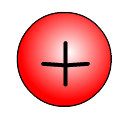 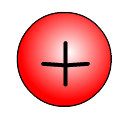 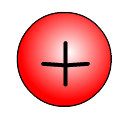 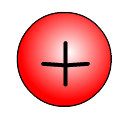 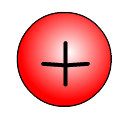 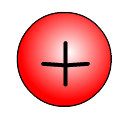 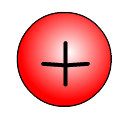 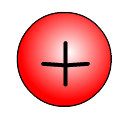 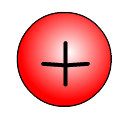 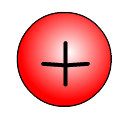 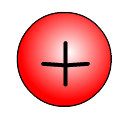 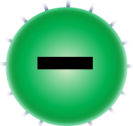 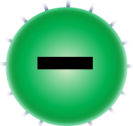 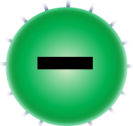 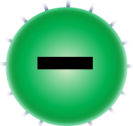 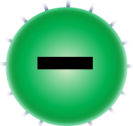 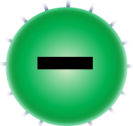 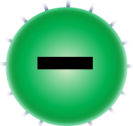 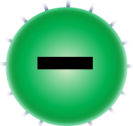 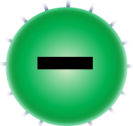 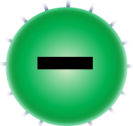 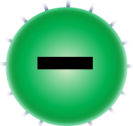 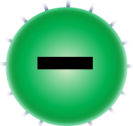 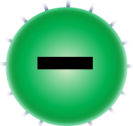 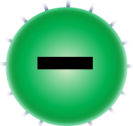 ধারকের প্রতীক
কাছাকাছি স্থাপিত দুটি পরিবাহীর মধ্যবর্তী স্থানে অন্তরক পদার্থ রেখে তড়িৎ চার্জরূপে শক্তি সঞ্চয় করে রাখার যান্ত্রিক ব্যবস্থাকে ধারক বলে।
ধারকের কার্যনীতি
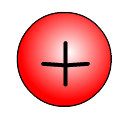 ডাই-ইলেকট্রিক
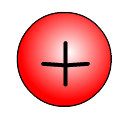 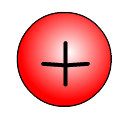 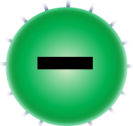 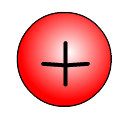 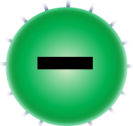 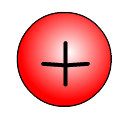 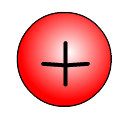 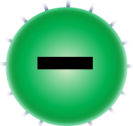 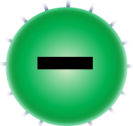 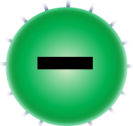 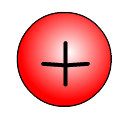 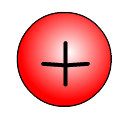 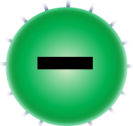 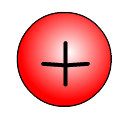 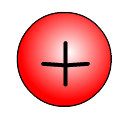 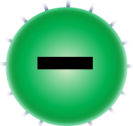 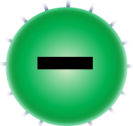 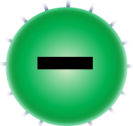 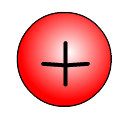 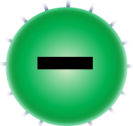 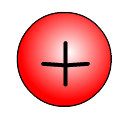 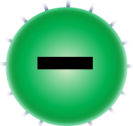 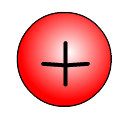 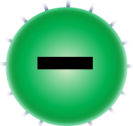 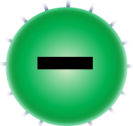 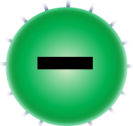 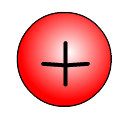 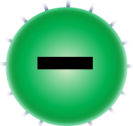 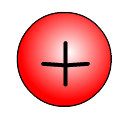 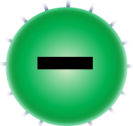 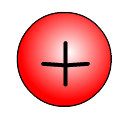 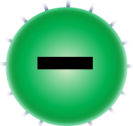 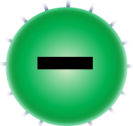 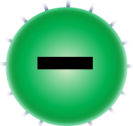 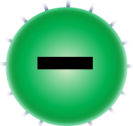 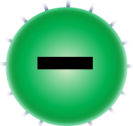 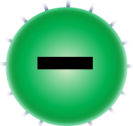 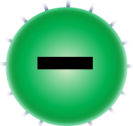 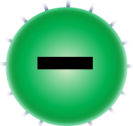 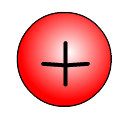 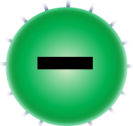 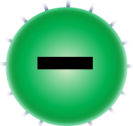 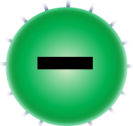 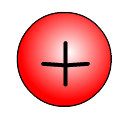 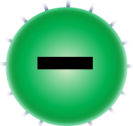 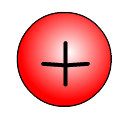 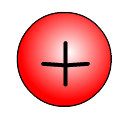 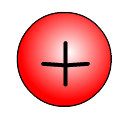 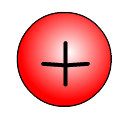 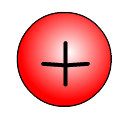 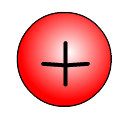 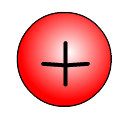 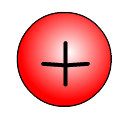 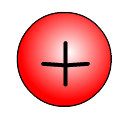 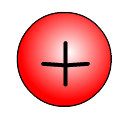 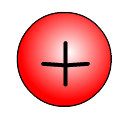 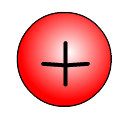 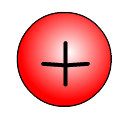 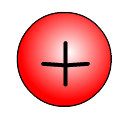 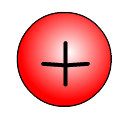 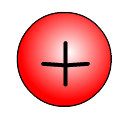 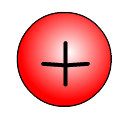 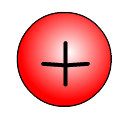 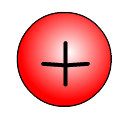 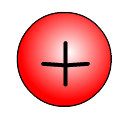 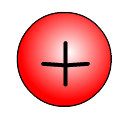 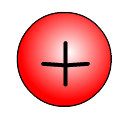 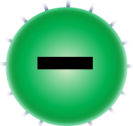 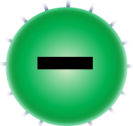 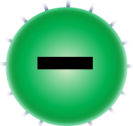 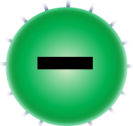 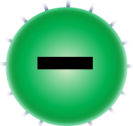 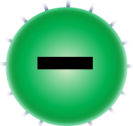 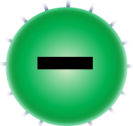 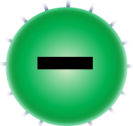 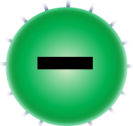 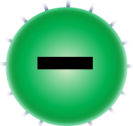 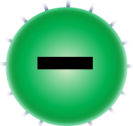 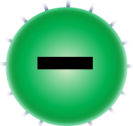 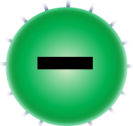 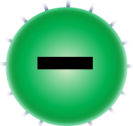 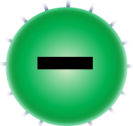 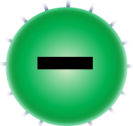 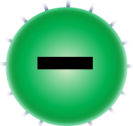 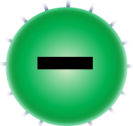 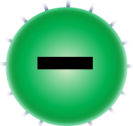 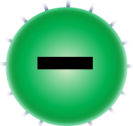 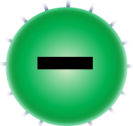 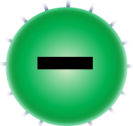 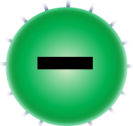 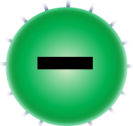 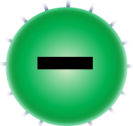 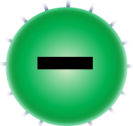 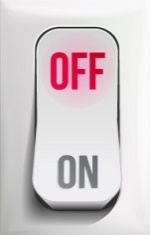 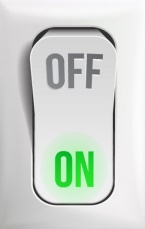 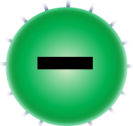 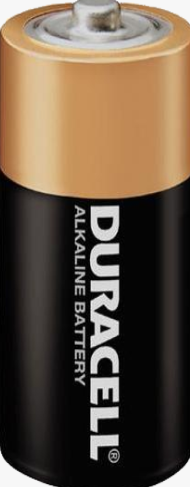 ভূমি
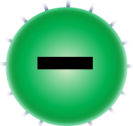 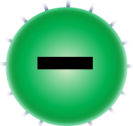 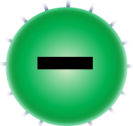 পাতদ্বয়ের মাঝে ডাই-ইলেকট্রিক ব্যবহার করলে কী ঘটবে?
পাতদ্বয়ের কোষ এবং ভূমি সংযোগ বিচ্ছিন্ন করা হলে কী ঘটবে?
পাতদ্বয়ে কি চার্জ আছে?
ধারকের কার্যনীতি
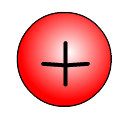 ডাই-ইলেকট্রিক
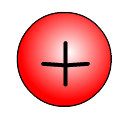 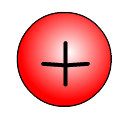 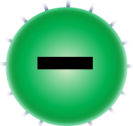 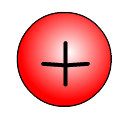 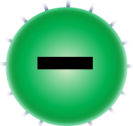 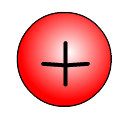 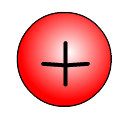 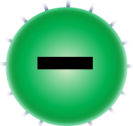 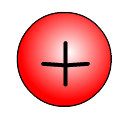 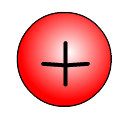 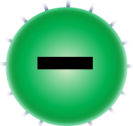 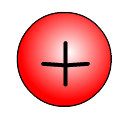 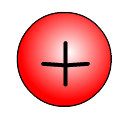 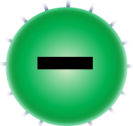 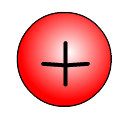 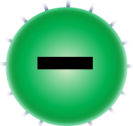 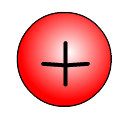 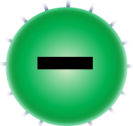 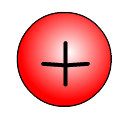 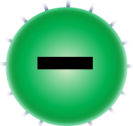 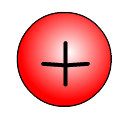 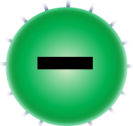 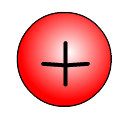 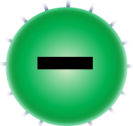 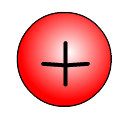 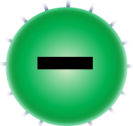 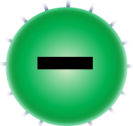 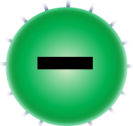 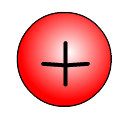 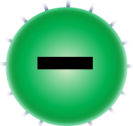 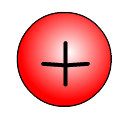 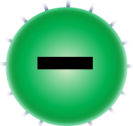 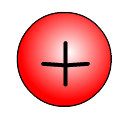 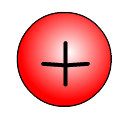 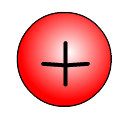 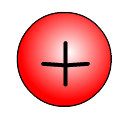 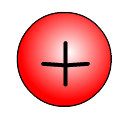 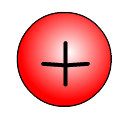 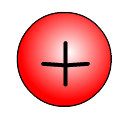 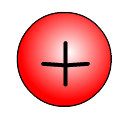 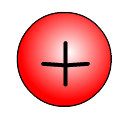 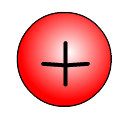 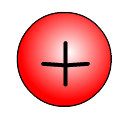 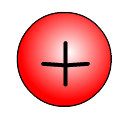 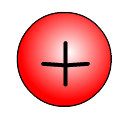 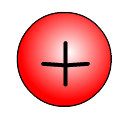 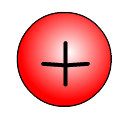 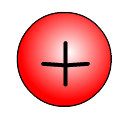 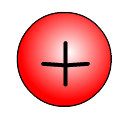 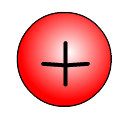 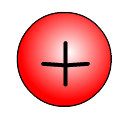 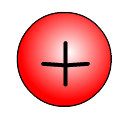 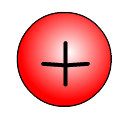 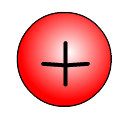 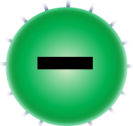 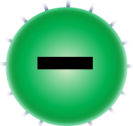 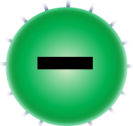 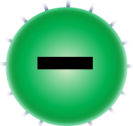 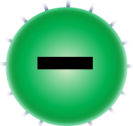 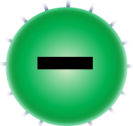 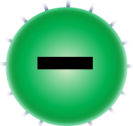 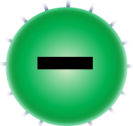 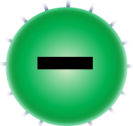 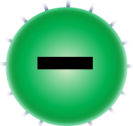 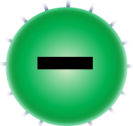 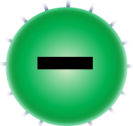 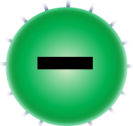 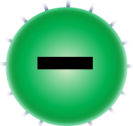 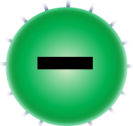 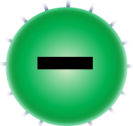 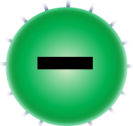 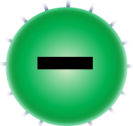 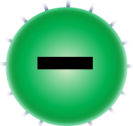 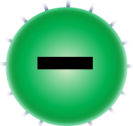 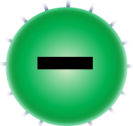 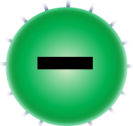 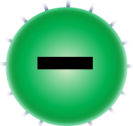 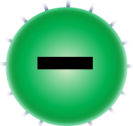 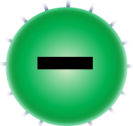 একক কাজ
ধারক কী? ধারকের কার্যনীতি ব্যাখ্যা কর।
ধারকের ধারকত্ব
কোন পরিবাহীর বিভব কীভাবে বৃদ্ধি করা যায়?
কোন পরিবাহীর বিভব একক পরিমাণ বৃদ্ধি করতে যে পরিমাণ চার্জের প্রয়োজন হয় তাকে ঐ পরিবাহীর ধারকত্ব বলে।
ধারকত্ব কাকে বলে?
ধারকত্বের একক কী?
ফ্যারাডে কী?
ধারকের ধারকত্ব যে যে বিষয়ের উপর নির্ভর করে-
১। পরিবাহীর পৃষ্ঠের ক্ষেত্রফল যতো বেশি হবে ধারকের ধারকত্ব ততো বেশি হবে। ক্ষেত্রফল যতো কম হবে ধারকের ধারকত্ব ততো কম হবে।
২। পরিবাহী দুটির মধ্যবর্তী দূরত্ব যতো বেশি হবে ধারকের ধারকত্ব ততো কম হবে। মধ্যবর্তী দূরত্ব যতো কম হবে ধারকের ধারকত্ব ততো বেশি হবে।
৩। পরিবাহী দুটির মধ্যবর্তী স্থান বাতাসের পরিবর্তে অন্য কোন অন্তরক পদার্থ দ্বারা পূর্ণ করলে  ধারকের ধারকত্ব বেড়ে যাবে।
৪। চার্জগ্রস্ত ধারকের নিকটে অন্য কোন চার্জশূন্য/ভূসংযুক্ত পরিবাহী থাকলে ধারকের ধারকত্ব বেড়ে যাবে।
গোলাকারর পরিবাহীর ধারকত্ব
বলরেখাগুলো কোথায় থেকে নির্গত হচ্ছে?
সমান্তরাল পাত ধারকের ধারকত্ব
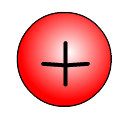 একই আকৃতি ও সমান ক্ষেত্রফলের দুটি ধাতব পাতকে কাছাকাছি সমান্তরালে স্থাপন করে, একটিকে তড়িৎ উৎসের সাথে এবং অপরটিকে ভূমির সাথে সংযুক্ত করলে যে যন্ত্র তৈরি হয় তাকে সমান্তরাল পাত ধারক বলে।
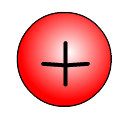 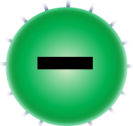 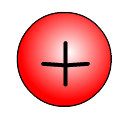 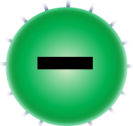 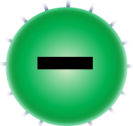 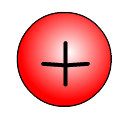 A
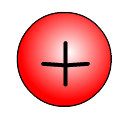 A
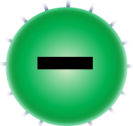 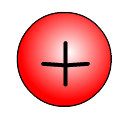 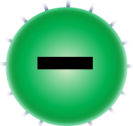 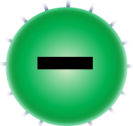 জোড়ায় কাজ
ধারকত্বের মাধ্যমে ডাই-ইলেকট্রিক ধ্রুবক
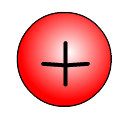 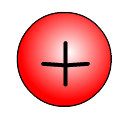 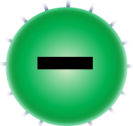 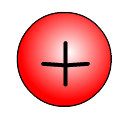 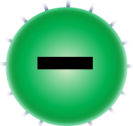 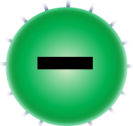 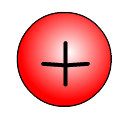 A
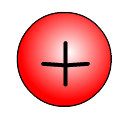 A
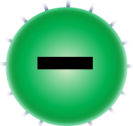 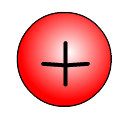 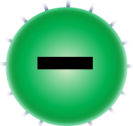 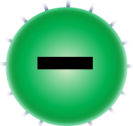 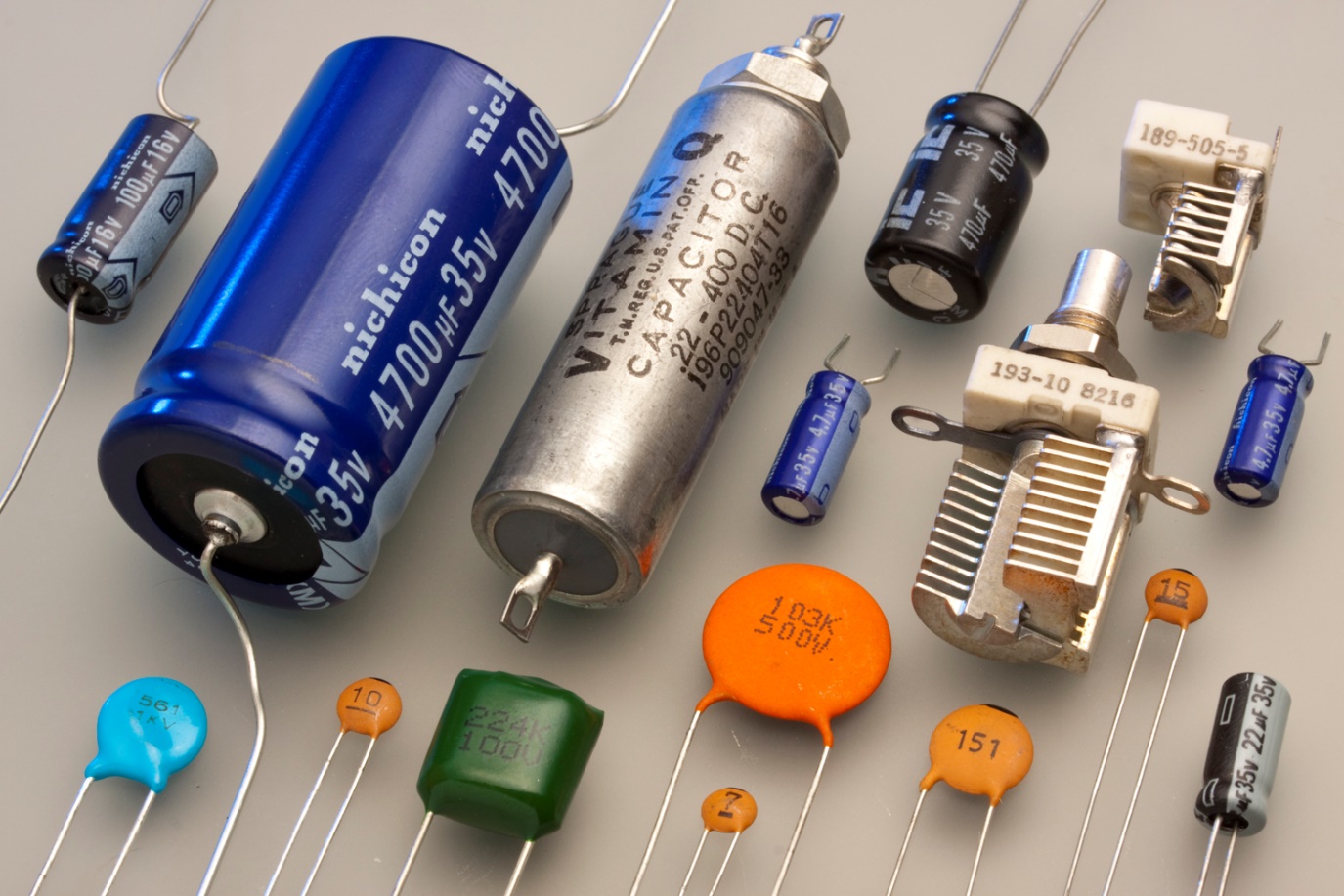 বিভিন্ন মানের ধারক
তড়িৎ ধারকের ব্যবহার
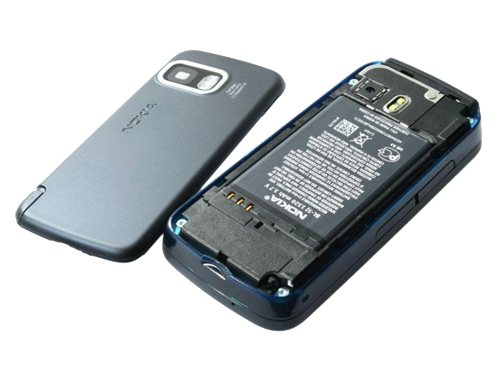 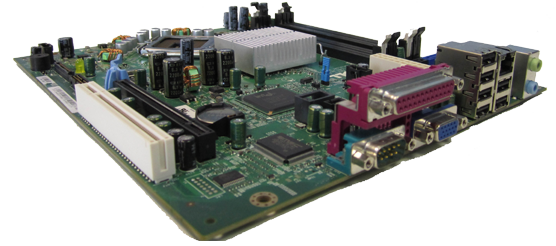 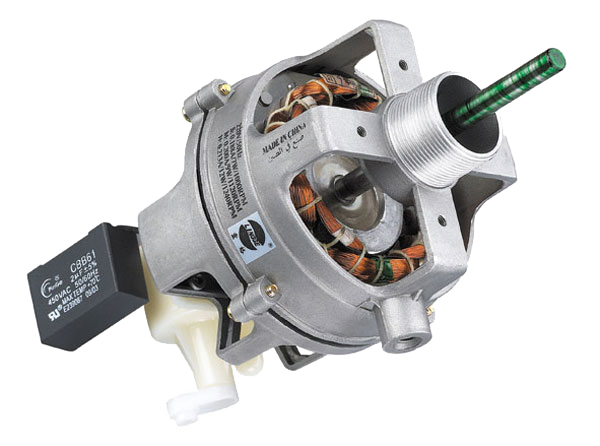 মোবাইলে
কম্পিউটার/ ল্যাপটপে
ফ্যানে
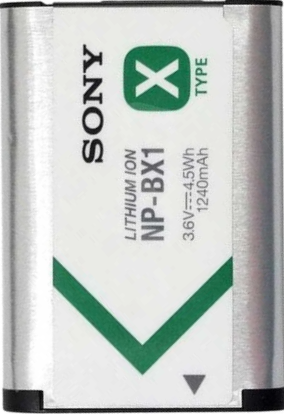 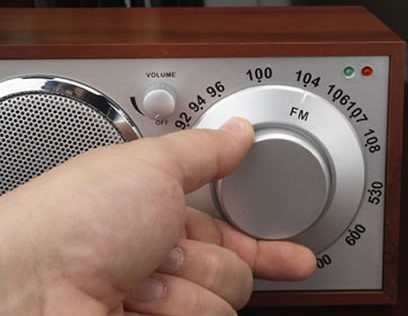 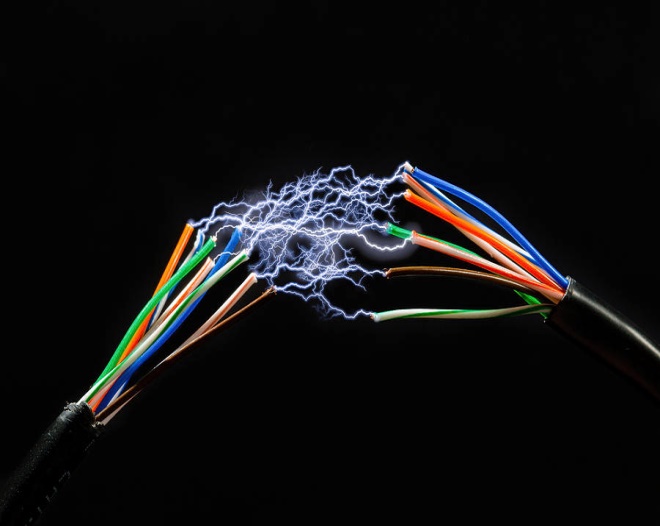 রিচার্জেবল ব্যাটারিতে
রেডিও টিউনিং এর জন্য
ইলেক্ট্রিক স্পার্ক এড়ানোর জন্য
দলীয় কাজ
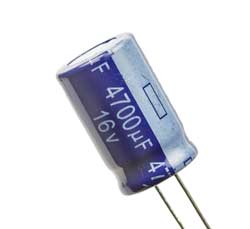 ২। ধারকটির প্রত্যেক পাতে চার্জের পরিমাণ নির্ণয় কর।
মূল্যায়ন
১। ধারক কী?
৩। ধারকে ডাই-ইলেকট্রিক ব্যবহারের সুবিধা কী?
৪। কোন পরিবাহীর ধারকত্ব কোন কোন বিষয়ের উপর নির্ভর করে?
৫। গোলাকারর পরিবাহীর ধারকত্ব কীসের সমানুপাতিক?
৬। ধারকের কতিপয় ব্যবহার বল।
বাড়ির কাজ
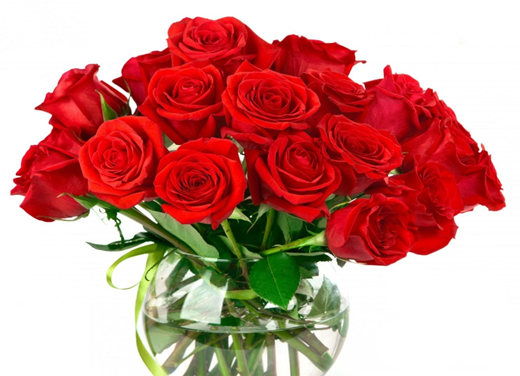 সবাইকে
ধন্যবাদ